Resistors in Series and Parallel
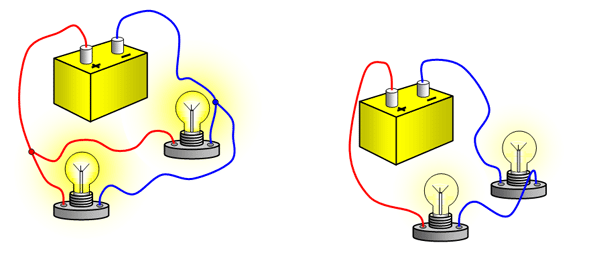 An electrical circuit requires a voltage source and a complete circuit. Electrical devices can be placed in the circuit so that the current flows through them. 

In any circuit there is some resistance.  The resistance of a circuit works like friction, slowing down current and generating heat.

To draw the various devices that can make up electric circuits, we use schematic diagrams that are blueprints of a circuit.
There are two ways that we can attach devices to a circuit.
Series: only one path for current to flow

Ex. Draw a battery of two cells connected to two resistors in series.
In series circuits the current must flow through each device. 

If one device in a series circuit burns current cannot flow and no devices receive current.

Adding devices in series increases total resistance.
Parallel: multiple pathways for current to flow

Ex. Draw a battery of two cells connected to two resistors in parallel.
In a parallel circuit current will flow through each pathway.

If one device in a parallel circuit burns out the others will still receive current.

Adding devices in parallel decreases total resistance.
Measuring Voltage and Current
We can measure the voltage in a circuit using a voltmeter and the current in a circuit using a ammeter.

We need to connect these two devices in different ways.
A voltmeter must be connected in parallel. This is because a voltmeter measures the voltage drop across a device.
Ex.
An ammeter must be connected in series. This is because an ammeter measures the current through a circuit.
Ex.
One last note…
There are two types of current. DC (direct current) means it flows in one direction such as the current from a battery. 
AC (alternating current) means that it alternates the direction of flow. In the case of home electric circuits, they alternate at 60 Hz. 

As fun as it sounds AC is a little advanced for us just yet so we sill be mostly sticking to DC in this course.